TROPICAL STORM LESLIE$$NNNN
20120907H3
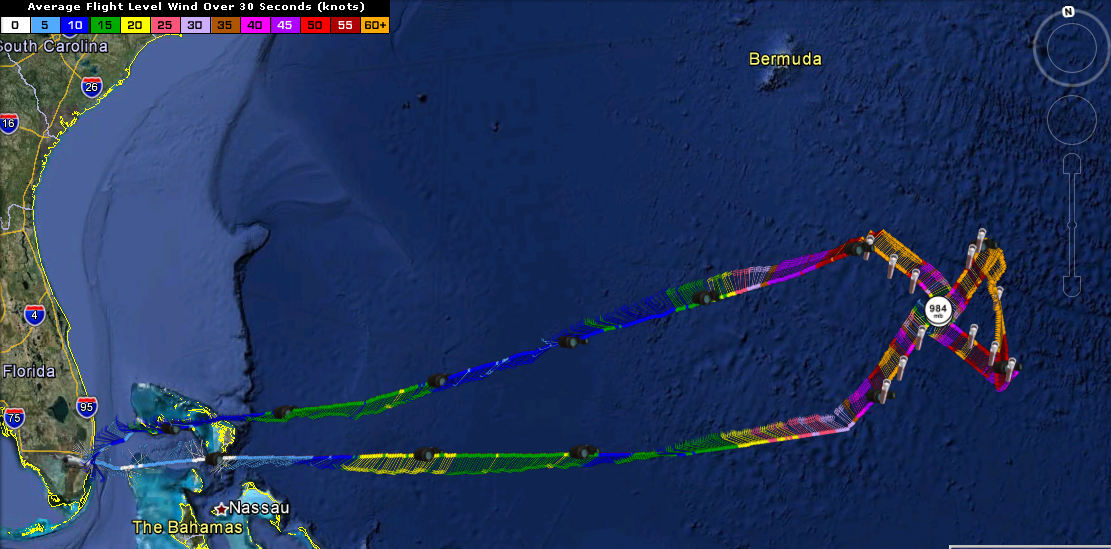 E. Uhlhorn
Stuffs
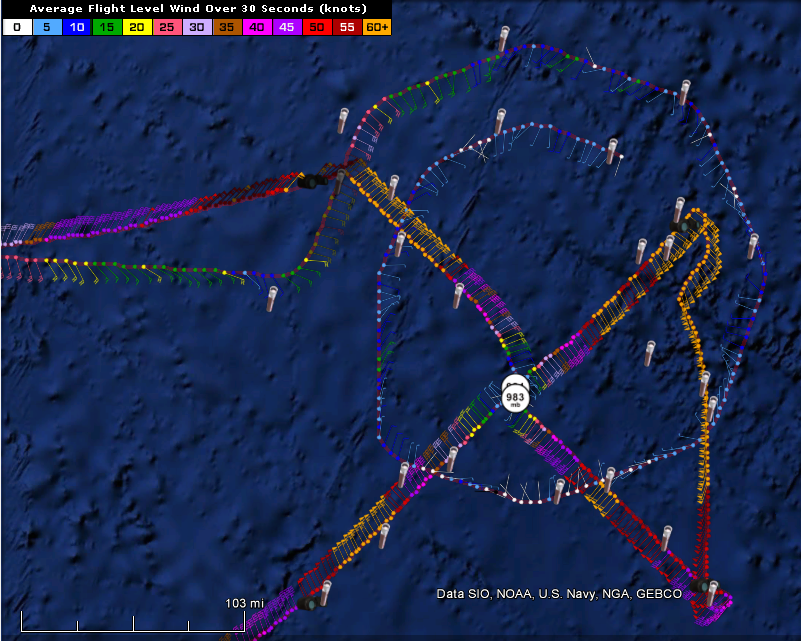 Mission
Single figure-4 TDR
8 kft
Coordinated with G-IV 
15 Sondes, 10 AXBTs
Issues
Power cycled (twice) -- didn’t impact Doppler processing
Poor data display – chokes at 00 UTC
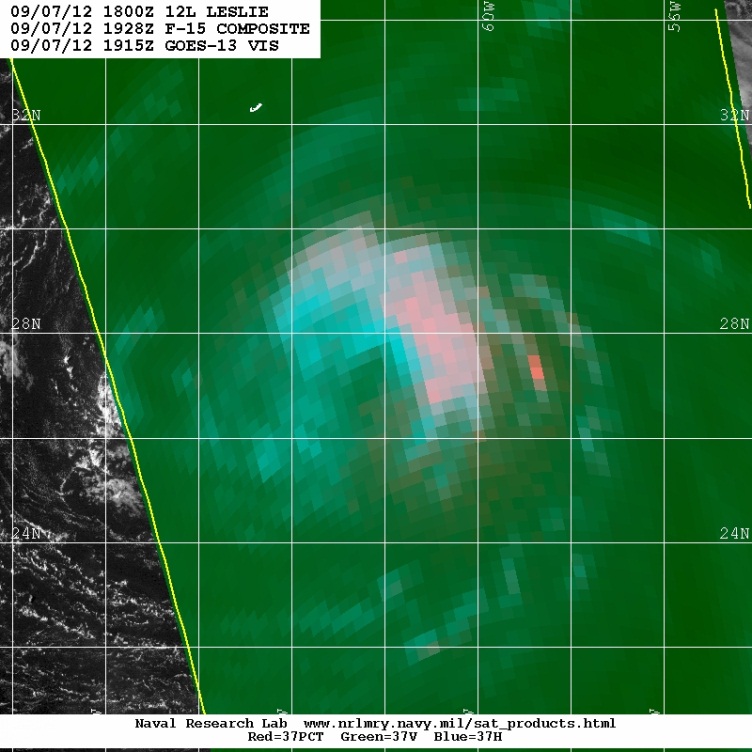 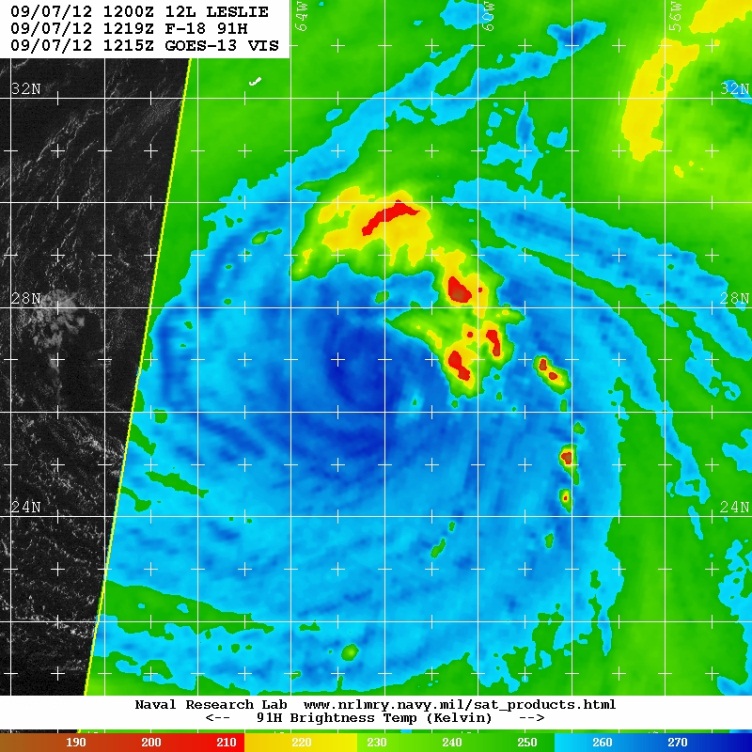 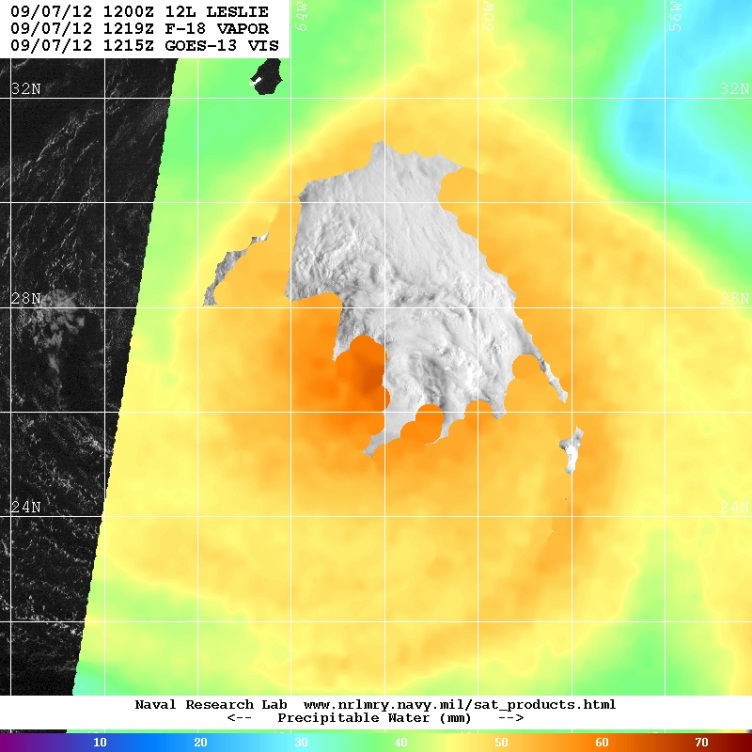 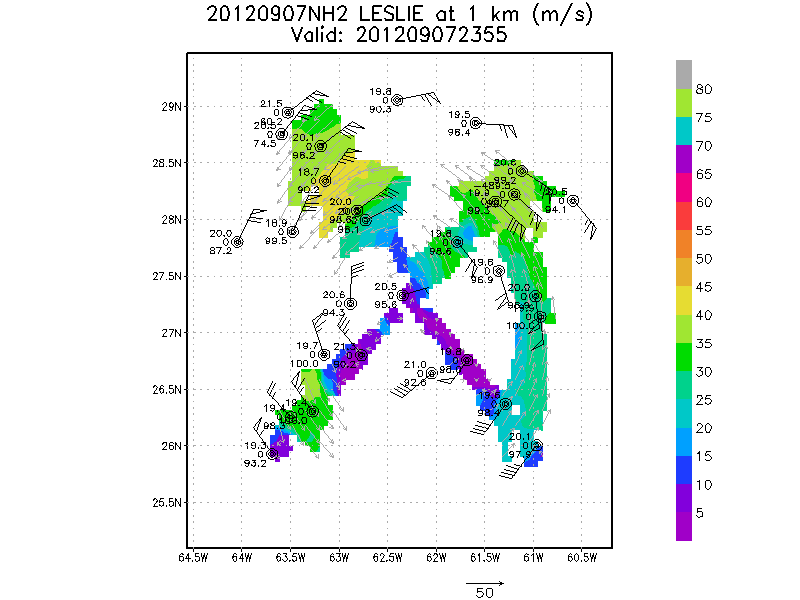 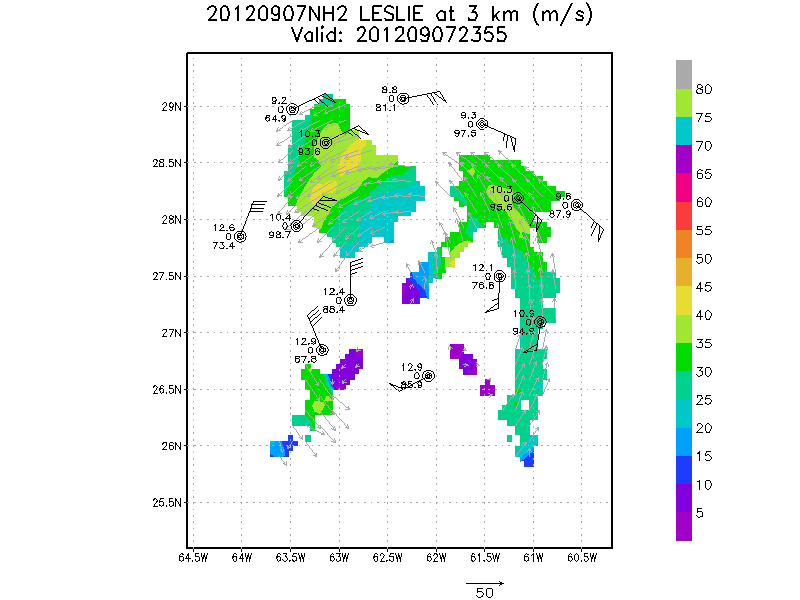 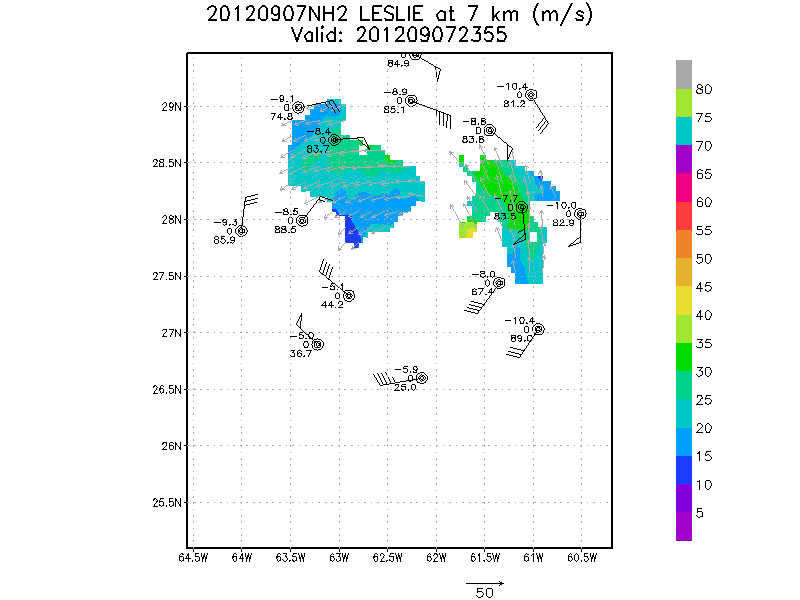 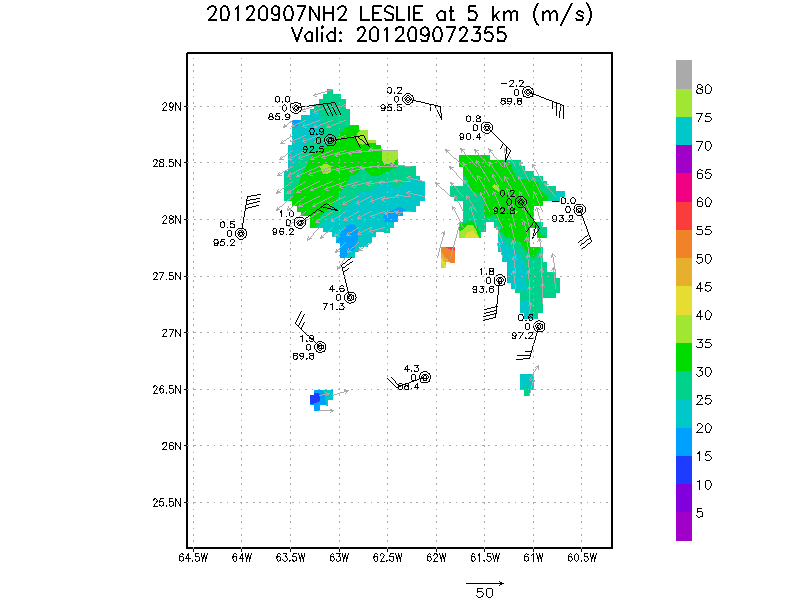 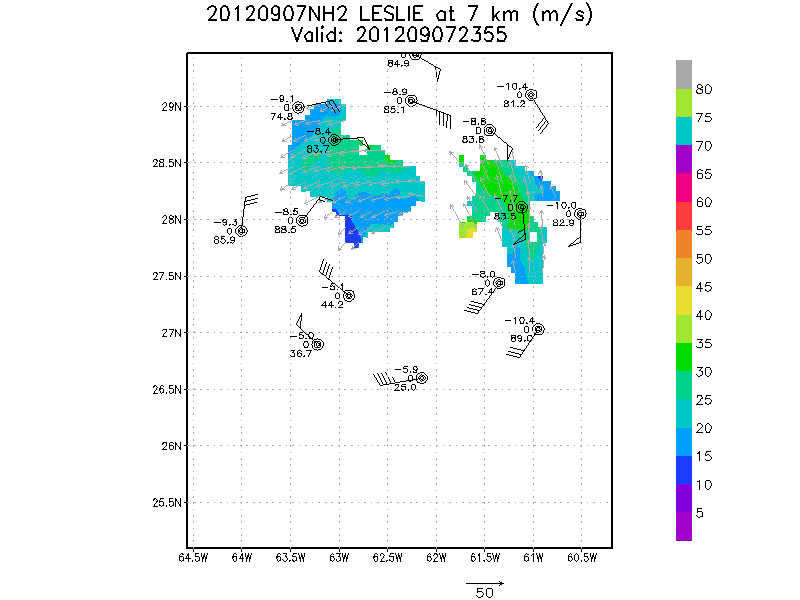 Sea Surface and Air Temps
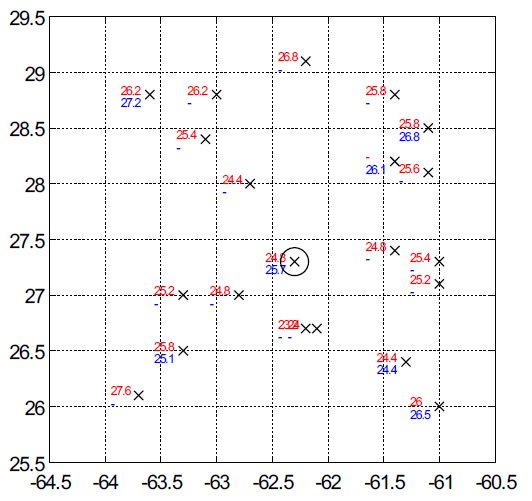